Žene u svemiru
IZRADILE:Vanessa Kos i Dora Židak
SVEMIR
Svemir je sve što nas okružuje: prostor, vrijeme, materija, energija, planeti, zvijezde i sve ostalo
Star je 13,8 milijarda godina i nastao je u Velikom Prasku 
Znanosti koje se bave svemirmo su astrologija i kozmologija
ISTRAŽIVANJE SVEMIRA
Njemačka raketa A-4, lansirana 1942, je prva raketa koja je stigla do svemira
Svemir još istražujemo i sa satelitima
PRVI ČOVJEK U SVEMIRU
Jurij Aleksejevič Gagarin je prvi čovijek u svemiru
Let se održao 12. travnja 1961
Letio je svemirskoj letjelici s nazivom Vostok
PRVA ŽENA U SVEMIRU
Valentina Vladimirovna Tereškova bila je prva žena u svemiru
 rodila se 6. ožujka 1937
Imala je jaku ljubav prema svemiru i želju za sudjelovanjem u svemirskom  programu
PRVA ŽENA U SVEMIRU
Za let se pripremala 9 mjeseci  
S Tereškovjom bile su još četiri djevojke koje su bile pripremane za let: Tatjanu Kuznjecovu, Irinu Solovjovu, Žannu Jerkinu i Valentinu Ponomarevu
lansirana je u svemir brodom Vostok 6
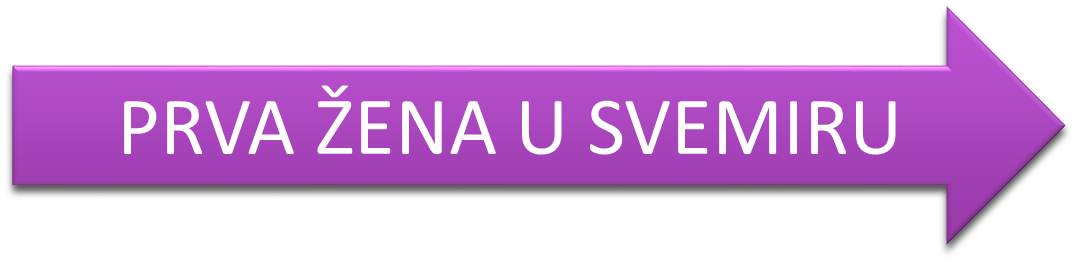 Nakon 3 dana i 48 kruženja oko Zemlje Tereškova se izbacila iz broda i padobranom spustila na Zemlju
Njezin let se odvijao tjedan dana prije održavanja moskovske međunarodne konferencije žena
Tereškova je nastavila raditi kao inženjerka u svemirskoj industriji
Obirelj prve žene u svemiru
Ima muža  Adrijana Nikolajeva i s njim ima kćer koja se zove Jelena 
Jelena danas radi kao lječnica
Otac joj je poginuo u Drugom svjetskom ratu, a majka se zatim s troje djece preselila u Jaroslavlj
PRVA ŽENA U SVEMIRU
Hvala vam na pažnji